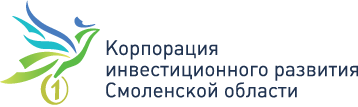 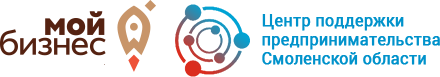 Особенности технологического присоединения к электрическим сетям для субъектов МСП
Васильчиков В.П.
Директор по энергетике
ООО «Корпорация инвестиционного 
развития Смоленской области»
Особенности технологического присоединения к электрическим сетям
Постановление Правительства РФ от 27.12.2004 N 861 (ред. от 19.04.2019, с изм. от 25.04.2019) "Об утверждении Правил недискриминационного доступа к услугам по передаче электрической энергии и оказания этих услуг, Правил недискриминационного доступа к услугам по оперативно-диспетчерскому управлению в электроэнергетике и оказания этих услуг, Правил недискриминационного доступа к услугам администратора торговой системы оптового рынка и оказания этих услуг и Правил технологического присоединения энергопринимающих устройств потребителей электрической энергии, объектов по производству электрической энергии, а также объектов электросетевого хозяйства, принадлежащих сетевым организациям и иным лицам, к электрическим сетям"
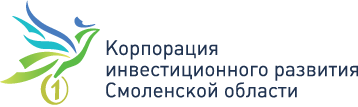 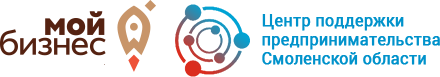 2
Особенности технологического присоединения к электрическим сетям
Общие положения.
Настоящие Правила определяют порядок технологического присоединения энергопринимающих устройств потребителей электрической энергии, объектов по производству электрической энергии, а также объектов электросетевого хозяйства, принадлежащих сетевым организациям и иным лицам (далее - энергопринимающие устройства), к электрическим сетям, регламентируют процедуру присоединения энергопринимающих устройств к электрическим сетям сетевой организации (далее - технологическое присоединение), определяют существенные условия договора об осуществлении технологического присоединения к электрическим сетям (далее - договор), устанавливают требования к выдаче технических условий, в том числе индивидуальных, для присоединения к электрическим сетям (далее - технические условия), порядок проведения проверки выполнения заявителем и сетевой организацией технических условий, критерии наличия (отсутствия) технической возможности технологического присоединения и особенности технологического присоединения энергопринимающих устройств потребителей посредством перераспределения максимальной мощности между юридическими лицами и индивидуальными предпринимателями
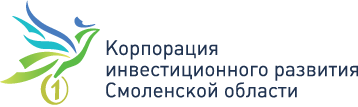 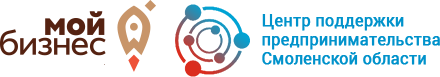 3
Особенности технологического присоединения к электрическим сетям
Действие настоящих Правил распространяется на случаи присоединения впервые вводимых в эксплуатацию, ранее присоединенных энергопринимающих устройств, максимальная мощность которых увеличивается, а также на случаи, при которых в отношении ранее присоединенных энергопринимающих устройств изменяются категория надежности электроснабжения, точки присоединения, виды производственной деятельности, не влекущие пересмотр величины максимальной мощности, но изменяющие схему внешнего электроснабжения таких энергопринимающих устройств.
 Сетевая организация обязана выполнить в отношении любого обратившегося к ней лица мероприятия по технологическому присоединению при условии соблюдения им настоящих Правил и наличии технической возможности технологического присоединения.
 Любые лица имеют право на технологическое присоединение построенных ими линий электропередачи к электрическим сетям в соответствии с настоящими Правилами.
 Технологическое присоединение осуществляется на основании договора, заключаемого между сетевой организацией и юридическим или физическим лицом, в сроки, установленные настоящими Правилами. Заключение договора является обязательным для сетевой организации. При необоснованном отказе или уклонении сетевой организации от заключения договора заинтересованное лицо вправе обратиться в суд с иском о понуждении к заключению договора и взыскании убытков, причиненных таким необоснованным отказом или уклонением.
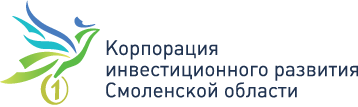 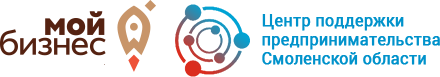 4
Особенности технологического присоединения к электрическим сетям
Процедура технологического присоединения 
Настоящие Правила устанавливают следующую процедуру технологического присоединения:
а) подача заявки юридическим или физическим лицом (далее - заявитель), которое имеет намерение осуществить технологическое присоединение, увеличить объем максимальной мощности, а также изменить категорию надежности электроснабжения, точки присоединения, виды производственной деятельности без пересмотра (увеличения) величины максимальной мощности, но с изменением схемы внешнего электроснабжения энергопринимающих устройств заявителя;
б) заключение договора;
в) выполнение сторонами договора мероприятий по технологическому присоединению, предусмотренных договором;
г) получение разрешения органа федерального государственного энергетического надзора на допуск в эксплуатацию объектов заявителя.
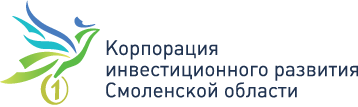 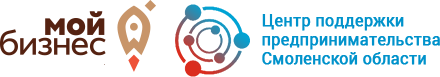 5
Особенности технологического присоединения к электрическим сетям
Порядок заключения и выполнения договора технологического присоединения 
п.8 Правил: Для заключения договора заявитель направляет заявку в сетевую организацию, объекты электросетевого хозяйства которой расположены на наименьшем расстоянии от границ участка заявителя.
Положения пунктов 8 и 8(1) настоящих Правил применяются с учетом того, что к объектам электросетевого хозяйства, принадлежащим организации по управлению единой национальной (общероссийской) электрической сетью, технологическое присоединение энергопринимающих устройств потребителей может осуществляться только на уровне напряжения 110 кВ и выше.
Заявка направляется заявителем в сетевую организацию в 2 экземплярах письмом с описью вложения. Заявитель вправе представить заявку в сетевую организацию лично или через уполномоченного представителя, а сетевая организация обязана принять такую заявку.
Заявители, указанные в пунктах 12(1), 13 и 14 настоящих Правил, в случае осуществления технологического присоединения энергопринимающих устройств к электрическим сетям классом напряжения до 20 кВ включительно вправе направлять заявку и прилагаемые документы посредством официального сайта сетевой организации или иного официального сайта в информационно-телекоммуникационной сети "Интернет", определяемого Правительством Российской Федерации.
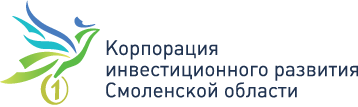 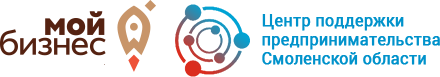 6
Особенности технологического присоединения к электрическим сетям
В случае технологического присоединения энергопринимающих устройств, находящихся в нежилых помещениях, расположенных в многоквартирных домах и иных объектах капитального строительства, заявка на технологическое присоединение энергопринимающих устройств подается в сетевую организацию, к объектам электросетевого хозяйства которой присоединен соответствующий многоквартирный дом или иной объект капитального строительства, собственником такого нежилого помещения или лицом, обладающим иным законным правом на нежилое помещение и имеющим право распоряжения нежилым помещением.
В заявке, направляемой заявителем (за исключением лиц, указанных в пунктах 12 - 14 настоящих Правил), должны быть в зависимости от конкретных условий указаны следующие сведения:
а) реквизиты заявителя (для юридических лиц - полное наименование и номер записи в Едином государственном реестре юридических лиц, для индивидуальных предпринимателей - номер записи в Едином государственном реестре индивидуальных предпринимателей и дата ее внесения в реестр, для физических лиц - фамилия, имя, отчество, серия, номер и дата выдачи паспорта или иного документа, удостоверяющего личность в соответствии с законодательством Российской Федерации);
б) наименование и место нахождения энергопринимающих устройств, которые необходимо присоединить к электрическим сетям сетевой организации;
в) место нахождения заявителя;
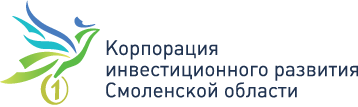 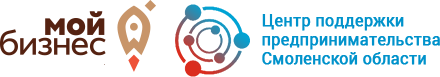 7
Особенности технологического присоединения к электрическим сетям
г) запрашиваемая максимальная мощность энергопринимающих устройств и их технические характеристики, количество, мощность генераторов и присоединяемых к сети трансформаторов;
(в ред. Постановления Правительства РФ от 04.05.2012 N 442)
д) количество точек присоединения с указанием технических параметров элементов энергопринимающих устройств;
е) заявляемая категория надежности энергопринимающих устройств;
ж) заявляемый характер нагрузки (для генераторов - возможная скорость набора или снижения нагрузки) и наличие нагрузок, искажающих форму кривой электрического тока и вызывающих несимметрию напряжения в точках присоединения;
з) величина и обоснование величины технологического минимума (для генераторов), технологической и аварийной брони (для потребителей электрической энергии);
з(1)) необходимость наличия технологической и (или) аварийной брони, определяемой в соответствии с требованиями пункта 14(2) настоящих Правил;
и) сроки проектирования и поэтапного введения в эксплуатацию энергопринимающих устройств (в том числе по этапам и очередям);
к) планируемое распределение максимальной мощности, сроков ввода, набора нагрузки и сведения о категории надежности электроснабжения при вводе энергопринимающих устройств по этапам и очередям;
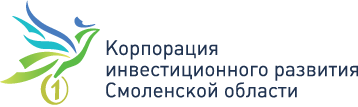 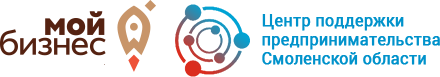 8
Особенности технологического присоединения к электрическим сетям
Документы прилагаемые к заявке.
К заявке прилагаются следующие документы:
а) план расположения энергопринимающих устройств, которые необходимо присоединить к электрическим сетям сетевой организации;
б) однолинейная схема электрических сетей заявителя, присоединяемых к электрическим сетям сетевой организации, номинальный класс напряжения которых составляет 35 кВ и выше, с указанием возможности резервирования от собственных источников энергоснабжения (включая резервирование для собственных нужд) и возможности переключения нагрузок (генерации) по внутренним сетям заявителя;
в) перечень и мощность энергопринимающих устройств, которые могут быть присоединены к устройствам противоаварийной и режимной автоматики;
г) копия документа, подтверждающего право собственности или иное предусмотренное законом основание на объект капитального строительства (нежилое помещение в таком объекте капитального строительства) и (или) земельный участок, на котором расположены (будут располагаться) объекты заявителя, либо право собственности или иное предусмотренное законом основание на энергопринимающие устройства (для заявителей, планирующих осуществить технологическое присоединение энергопринимающих устройств потребителей, расположенных в нежилых помещениях многоквартирных домов или иных объектах капитального строительства, - копия документа, подтверждающего право собственности или иное предусмотренное законом основание на нежилое помещение в таком многоквартирном доме или ином объекте капитального строительства);
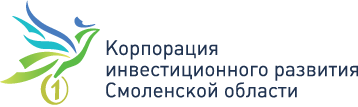 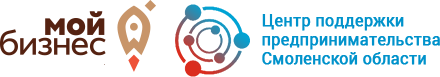 9
Особенности технологического присоединения к электрическим сетям
д) для юридических лиц - выписка из Единого государственного реестра юридических лиц, для индивидуальных предпринимателей - выписка из Единого государственного реестра индивидуальных предпринимателей, а также доверенность или иные документы, подтверждающие полномочия представителя заявителя, подающего и получающего документы, в случае если заявка подается в сетевую организацию представителем заявителя, копия паспорта гражданина Российской Федерации или иного документа, удостоверяющего личность, если заявителем выступает индивидуальный предприниматель или гражданин;
е) утратил силу. - Постановление Правительства РФ от 24.09.2010 N 759;
ж) в случае технологического присоединения энергопринимающих устройств, указанных в абзаце первом пункта 8(4) настоящих Правил, копия документа, подтверждающего согласие организации, осуществляющей управление многоквартирным домом, при наличии у такой организации соответствующих полномочий либо при ее отсутствии или отсутствии у нее полномочий согласие общего собрания владельцев жилых помещений многоквартирного дома на организацию присоединения нежилого помещения отдельными линиями от вводного устройства (вводно-распределительного устройства, главного распределительного щита), установленного на вводе питающей линии сетевой организации в соответствующее здание или его обособленную часть (если для соответствующего нежилого помещения проектом на многоквартирный дом не предусмотрено индивидуальное вводно-распределительное устройство с непосредственным присоединением к питающей линии сетевой организации);
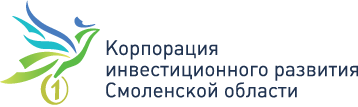 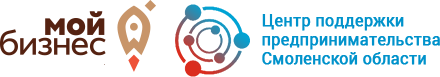 10
Особенности технологического присоединения к электрическим сетям
з) в случае технологического присоединения энергопринимающих устройств, расположенных в границах территории садоводства или огородничества, - справка о количестве земельных участков, расположенных в границах территории садоводства или огородничества, с указанием информации о фамилии, имени, отчестве владельцев земельных участков, сериях, номерах и датах выдачи паспортов или иных документов, удостоверяющих личность в соответствии с законодательством Российской Федерации, а также в случае наличия такой информации - кадастровые номера земельных участков и данные о величине максимальной мощности энергопринимающих устройств, выделенной на каждый земельный участок в соответствии с решением общего собрания членов садоводческого или огороднического некоммерческого товарищества;
и) подписанный заявителем проект договора энергоснабжения (купли-продажи (поставки) электрической энергии (мощности) или протокол разногласий к проекту договора, форма которого размещена (опубликована) гарантирующим поставщиком в соответствии с пунктом 33 Основных положений функционирования розничных рынков электрической энергии (предоставляется по желанию заявителя при намерении заключить договор энергоснабжения (купли-продажи (поставки) электрической энергии (мощности) с гарантирующим поставщиком);
Сетевая организация не вправе требовать представления сведений и документов, не предусмотренных настоящими Правилами, а заявитель не обязан представлять сведения и документы, не предусмотренные настоящими Правилами.
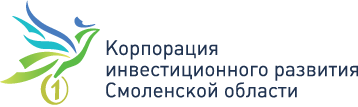 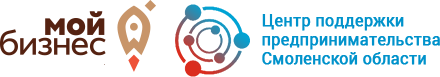 11
Особенности технологического присоединения к электрическим сетям
Заявка на технологическое присоединение максимальной мощности 
 свыше 150 кВт и менее 670 кВт.
 В заявке, направляемой заявителем - юридическим лицом или индивидуальным предпринимателем, максимальная мощность энергопринимающих устройств которых составляет свыше 150 кВт и менее 670 кВт, должны быть указаны:
а) сведения, указанные в подпунктах "а" - "в", "д", "е" и "и" - "л" пункта 9 настоящих Правил;
б) запрашиваемая максимальная мощность энергопринимающих устройств заявителя;
в) характер нагрузки (вид производственной деятельности).
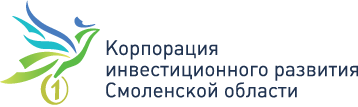 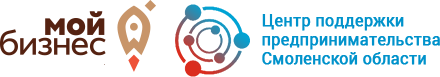 12
Особенности технологического присоединения к электрическим сетям
Заявка на технологическое присоединение максимальной мощности 
 до 150 кВт.
В заявке, направляемой заявителем - юридическим лицом или индивидуальным предпринимателем в целях технологического присоединения по второй или третьей категории надежности энергопринимающих устройств, максимальная мощность которых составляет до 150 кВт включительно (с учетом ранее присоединенных в данной точке присоединения энергопринимающих устройств), должны быть указаны:
а) сведения, предусмотренные подпунктами "а" - "в" и "и" - "л" пункта 9 настоящих Правил;
б) запрашиваемая максимальная мощность присоединяемых энергопринимающих устройств заявителя;
в) характер нагрузки (вид экономической деятельности хозяйствующего субъекта);
г) предложения по порядку расчетов и условиям рассрочки платежа за технологическое присоединение - для заявителей, максимальная мощность энергопринимающих устройств которых составляет свыше 15 и до 150 кВт включительно.
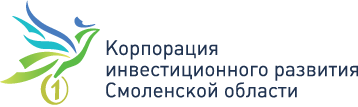 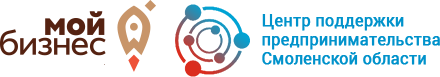 13
Особенности технологического присоединения к электрическим сетям
Заявка на технологическое присоединение максимальной мощности 
 до 15 кВт.
В заявке, направляемой заявителем - физическим лицом в целях технологического присоединения энергопринимающих устройств, максимальная мощность которых составляет до 15 кВт включительно (с учетом ранее присоединенных в данной точке присоединения энергопринимающих устройств), которые используются для бытовых и иных нужд, не связанных с осуществлением предпринимательской деятельности, и электроснабжение которых предусматривается по одному источнику, должны быть указаны:
а) фамилия, имя и отчество заявителя, серия, номер и дата выдачи паспорта или иного документа, удостоверяющего личность в соответствии с законодательством Российской Федерации;
б) место жительства заявителя;
в) сведения, предусмотренные подпунктами "б", "и" и "л" пункта 9 настоящих Правил;
г) запрашиваемая максимальная мощность энергопринимающих устройств заявителя.
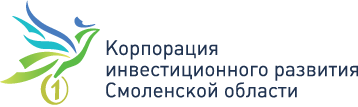 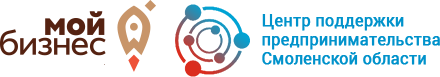 14
Особенности технологического присоединения к электрическим сетям
Сроки направление договора и технических условий на технологическое присоединение максимальной мощности до 15 кВт и  до 150кВт.
В адрес заявителей, указанных в пунктах 12(1) и 14 настоящих Правил, сетевая организация направляет в бумажном виде для подписания заполненный и подписанный проект договора в 2 экземплярах и технические условия как неотъемлемое приложение к договору в течение 15 дней со дня получения заявки от заявителя (уполномоченного представителя) или иной сетевой организации, направленной в том числе посредством официального сайта сетевой организации или иного официального сайта в информационно-телекоммуникационной сети "Интернет", определяемого Правительством Российской Федерации.

Сроки направление договора и технических условий на технологическое присоединение иным Заявителям
В адрес заявителей, за исключением заявителей, указанных в абзацах первом и втором настоящего пункта, сетевая организация направляет для подписания заполненный и подписанный ею проект договора в 2 экземплярах и технические условия как неотъемлемое приложение к договору в течение 20 рабочих дней со дня получения заявки.
В целях временного технологического присоединения сетевая организация направляет заявителю в бумажном виде для подписания заполненный и подписанный ею проект договора в 2 экземплярах и технические условия как неотъемлемое приложение к такому договору в течение 10 дней со дня получения заявки, направленной в том числе посредством официального сайта сетевой организации или иного официального сайта в информационно-телекоммуникационной сети "Интернет", определяемого Правительством Российской Федерации.
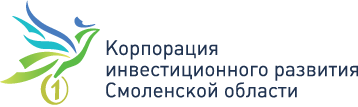 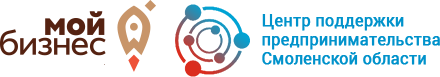 15
Особенности технологического присоединения к электрическим сетям
Рассмотрение сетевой организацией Заявка на технологическое присоединение. 
Сетевая организация в течение 3 рабочих дней рассматривает заявку, а также приложенные к ней документы и сведения и проверяет их на соответствие требованиям, указанным в пунктах 9, 10 и 12 - 14 настоящих Правил. При отсутствии сведений и документов, указанных в пунктах 9, 10 и 12 - 14 настоящих Правил, сетевая организация не позднее 3 рабочих дней со дня получения заявки направляет заявителю уведомление о необходимости в течение 20 рабочих дней со дня его получения представить недостающие сведения и (или) документы и приостанавливает рассмотрение заявки до получения недостающих сведений и документов.

Заключение договора на технологическое присоединение. 
Заявитель подписывает оба экземпляра проекта договора в течение 10 рабочих дней с даты получения подписанного сетевой организацией проекта договора и направляет в указанный срок 1 экземпляр сетевой организации с приложением к нему документов, подтверждающих полномочия лица, подписавшего такой договор.
В случае несогласия с представленным сетевой организацией проектом договора и (или) несоответствия его настоящим Правилам заявитель вправе в течение 10 рабочих дней со дня получения подписанного сетевой организацией проекта договора и технических условий направить сетевой организации мотивированный отказ от подписания проекта договора с предложением об изменении представленного проекта договора и требованием о приведении его в соответствие с настоящими Правилами.
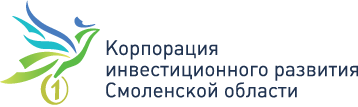 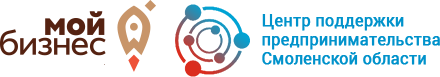 16
Особенности технологического присоединения к электрическим сетям
В случае направления заявителем в течение 10 рабочих дней после получения от сетевой организации проекта договора мотивированного отказа от подписания этого проекта договора с требованием приведения его в соответствие с настоящими Правилами сетевая организация обязана привести проект договора в соответствие с настоящими Правилами в течение 10 рабочих дней со дня получения такого требования и представить заявителю новую редакцию проекта договора для подписания, а также технические условия (как неотъемлемое приложение к договору).
Договор считается заключенным с даты поступления подписанного заявителем экземпляра договора в сетевую организацию.
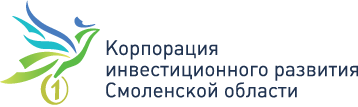 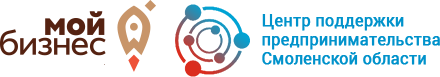 17
Особенности технологического присоединения к электрическим сетям
Сроки осуществления технологического присоединения.
15 рабочих дней (если в заявке не указан более продолжительный срок) для осуществления мероприятий по технологическому присоединению, отнесенных к обязанностям сетевой организации, - при временном технологическом присоединении;
4 месяца - для заявителей, максимальная мощность энергопринимающих устройств которых составляет до 670 кВт включительно;
1 год - для заявителей, максимальная мощность энергопринимающих устройств которых составляет свыше 670 кВт;
в иных случаях:
15 рабочих дней (если в заявке не указан более продолжительный срок) - при временном технологическом присоединении заявителей, энергопринимающие устройства которых являются передвижными и имеют максимальную мощность до 150 кВт включительно, если расстояние от энергопринимающего устройства заявителя до существующих электрических сетей необходимого класса напряжения составляет не более 300 метров;
6 месяцев - для заявителей, указанных в пунктах 12(1), 14 и 34 настоящих Правил, если технологическое присоединение осуществляется к электрическим сетям, уровень напряжения которых составляет до 20 кВ включительно, и если расстояние от существующих электрических сетей необходимого класса напряжения до границ участка заявителя, на котором расположены присоединяемые энергопринимающие устройства, составляет не более 300 метров в городах и поселках городского типа и не более 500 метров в сельской местности.
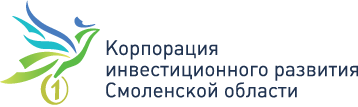 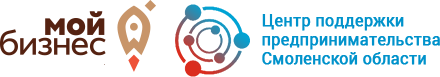 18
Особенности технологического присоединения к электрическим сетям
1 год - для заявителей, максимальная мощность энергопринимающих устройств которых составляет менее 670 кВт, а также для заявителей, максимальная мощность энергопринимающих устройств которых составляет не менее 670 кВт, при технологическом присоединении к объектам электросетевого хозяйства организации по управлению единой национальной (общероссийской) электрической сетью;
2 года - для заявителей, максимальная мощность энергопринимающих устройств которых составляет не менее 670 кВт, в том числе при технологическом присоединении к объектам электросетевого хозяйства организации по управлению единой национальной (общероссийской) электрической сетью, если для осуществления технологического присоединения энергопринимающих устройств или объектов электроэнергетики заявителя требуется выполнение работ по строительству (реконструкции) объектов электросетевого хозяйства, включенных (подлежащих включению) в инвестиционные программы смежных сетевых организаций, и (или) объектов по производству электрической энергии.
Для заявителей, максимальная мощность энергопринимающих устройств которых составляет не менее 670 кВт, по инициативе (обращению) заявителя договором могут быть установлены иные сроки (но не более 4 лет);
Балансовая ответственность сторон договора.
Заявители несут балансовую и эксплуатационную ответственность в границах своего участка, до границ участка заявителя балансовую и эксплуатационную ответственность несет сетевая организация, если иное не установлено соглашением между сетевой организацией и заявителем, заключенным на основании его обращения в сетевую организацию.
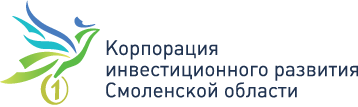 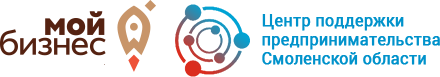 19
Особенности технологического присоединения к электрическим сетям
Нарушение Заявителем сроков выполнения мероприятий по технологическому присоединению.
Срок осуществления мероприятий по технологическому присоединению (в случае если техническими условиями предусмотрен поэтапный ввод в работу энергопринимающих устройств - мероприятий, предусмотренных очередным этапом) считается нарушенным заявителем при наступлении хотя бы одного из следующих обстоятельств:
а) заявитель не направил в адрес сетевой организации уведомление о выполнении им мероприятий, предусмотренных техническими условиями, в том числе уведомление об устранении замечаний, полученных по результатам проверки выполнения технических условий;
б) заявитель уклоняется от проведения проверки выполнения технических условий, в том числе от проведения повторного осмотра энергопринимающего устройства после доставки сетевой организации направленного заявителем уведомления об устранении замечаний, выявленных в результате проверки выполнения технических условий;
в) заявитель не устранил замечания, выявленные в результате проведения проверки выполнения технических условий;
г) заявитель ненадлежащим образом исполнил обязательства по внесению платы за технологическое присоединение.
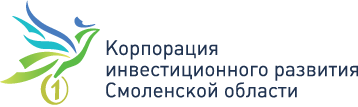 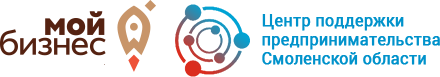 20
Особенности технологического присоединения к электрическим сетям
Мероприятия по технологическому присоединению.
а) подготовку, выдачу сетевой организацией технических условий и их согласование с системным оператором (субъектом оперативно-диспетчерского управления в технологически изолированных территориальных электроэнергетических системах), а в случае выдачи технических условий электростанцией - согласование их с системным оператором (субъектом оперативно-диспетчерского управления в технологически изолированных территориальных электроэнергетических системах) и со смежными сетевыми организациями;
б) разработку сетевой организацией проектной документации согласно обязательствам, предусмотренным техническими условиями;
в) разработку заявителем проектной документации в границах его земельного участка согласно обязательствам, предусмотренным техническими условиями, за исключением случаев, когда в соответствии с законодательством Российской Федерации о градостроительной деятельности разработка проектной документации не является обязательной;
выполнение заявителем и сетевой организацией технических условий, включая осуществление сетевой организацией мероприятий по подключению энергопринимающих устройств под действие устройств сетевой, противоаварийной и режимной автоматики, а также выполнение заявителем и сетевой организацией требований по созданию (модернизации) комплексов и устройств релейной защиты и автоматики в порядке, предусмотренном Правилами технологического функционирования электроэнергетических систем, утвержденными постановлением Правительства Российской Федерации от 13 августа 2018 г. N 937 "Об утверждении Правил технологического функционирования электроэнергетических систем и о внесении изменений в некоторые акты Правительства Российской Федерации"
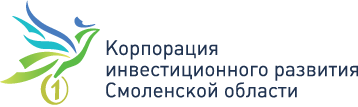 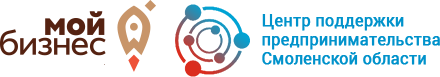 21
Особенности технологического присоединения к электрическим сетям
д) проверку выполнения заявителем и сетевой организацией технических условий в соответствии с разделом IX настоящих Правил;
д(1)) выполнение мероприятий по вводу объектов электроэнергетики заявителя, сетевой организации и иных лиц, построенных (реконструированных, модернизированных) в рамках выполнения мероприятий по технологическому присоединению, а также входящих в их состав оборудования, комплексов и устройств релейной защиты и автоматики, средств диспетчерского и технологического управления в работу в составе электроэнергетической системы в соответствии с Правилами технологического функционирования электроэнергетических систем.
Оформление акта об осуществлении технологического присоединения.
Заявители, указанные в пункте 12 настоящих Правил, технологическое присоединение объектов которых осуществляется по третьей категории надежности (по одному источнику электроснабжения) к электрическим сетям классом напряжения до 20 кВ включительно, заявители - юридические лица или индивидуальные предприниматели, технологическое присоединение энергопринимающих устройств (максимальной мощностью до 150 кВт включительно с учетом ранее присоединенных в данной точке присоединения энергопринимающих устройств) которых осуществляется по второй категории надежности к электрическим сетям классом напряжения до 20 кВ включительно, и сетевая организация в отношении объектов электросетевого хозяйства классом напряжения до 20 кВ включительно, построенных (реконструированных) ею в рамках исполнения технических условий в целях осуществления технологического присоединения объектов заявителя, оформляют акт о выполнении технических условий по форме согласно приложению N 15 и направляют в адрес органа федерального государственного энергетического надзора уведомления о готовности на ввод в эксплуатацию объектов.
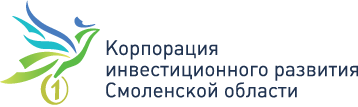 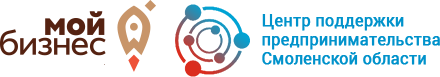 22
Особенности технологического присоединения к электрическим сетям
Стороны составляют акт об осуществлении технологического присоединения по форме, предусмотренной приложением N 1 к настоящим Правилам, не позднее 3 рабочих дней после осуществления сетевой организацией фактического присоединения объектов электроэнергетики (энергопринимающих устройств) заявителя к электрическим сетям и фактического приема (подачи) напряжения и мощности.
Срок действия технических условий не может составлять менее 2 лет и более 5 лет.
Запрещается навязывать заявителю услуги и обязательства, не предусмотренные настоящими Правилами.
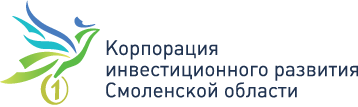 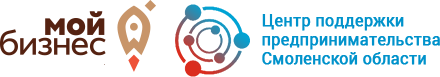 23
Особенности технологического присоединения к электрическим сетям
Критерии наличия (отсутствия) технической возможности технологического присоединения 
Критериями наличия технической возможности технологического присоединения являются:
а) сохранение условий электроснабжения (установленной категории надежности электроснабжения и сохранения качества электроэнергии) для прочих потребителей, энергопринимающие установки которых на момент подачи заявки заявителя присоединены к электрическим сетям сетевой организации или смежных сетевых организаций, а также неухудшение условий работы объектов электроэнергетики, ранее присоединенных к объектам электросетевого хозяйства;
б) отсутствие ограничений на максимальную мощность в объектах электросетевого хозяйства, к которым надлежит произвести технологическое присоединение;
в) отсутствие необходимости реконструкции или расширения (сооружения новых) объектов электросетевого хозяйства смежных сетевых организаций либо строительства (реконструкции) генерирующих объектов для удовлетворения потребности заявителя;
г) обеспечение в случае технологического присоединения энергопринимающих устройств заявителя допустимых параметров электроэнергетического режима энергосистемы, в том числе с учетом нормативных возмущений, определяемых в соответствии с методическими указаниями по устойчивости энергосистем, утвержденными федеральным органом исполнительной власти, уполномоченным Правительством Российской Федерации на осуществление функций по выработке и реализации государственной политики и нормативно-правовому регулированию в топливно-энергетическом комплексе.
 В случае несоблюдения любого из указанных критериев считается, что техническая возможность технологического присоединения отсутствует.
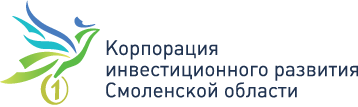 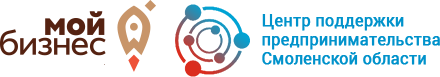 24
Особенности технологического присоединения к электрическим сетям
Особенности технологического присоединения энергопринимающих устройств потребителей электрической энергии посредством перераспределения максимальной мощности, а также особенности отказа потребителей электрической энергии от максимальной мощности в пользу сетевой организации
Лица, имеющие на праве собственности или на ином законном основании энергопринимающие устройства, в отношении которых до 1 января 2009 г. в установленном порядке было осуществлено технологическое присоединение к электрическим сетям, вправе по соглашению с иными владельцами энергопринимающих устройств снизить объем максимальной мощности собственных энергопринимающих устройств с одновременным перераспределением объема снижения максимальной мощности в пользу иных владельцев от объема максимальной мощности, указанной в документах о технологическом присоединении энергопринимающих устройств заявителя, в пределах действия соответствующего центра питания (с учетом положений пункта 34(3) настоящих Правил) (при осуществлении перераспределения максимальной мощности в электрических сетях классом напряжения от 0,4 до 35 кВ центром питания считается питающая подстанция с классом напряжения 35 кВ, при осуществлении перераспределения максимальной мощности в электрических сетях классом напряжения свыше 35 кВ центром питания считается распределительное устройство подстанции, к которому осуществлено технологическое присоединение энергопринимающих устройств лица, перераспределяющего свою максимальную мощность). При этом потребители электрической энергии, энергоснабжение энергопринимающих устройств которых осуществляется по третьей категории надежности электроснабжения, не вправе перераспределять свою максимальную мощность в пользу потребителей, энергоснабжение энергопринимающих устройств которых осуществляется по первой или второй категориям надежности электроснабжения.
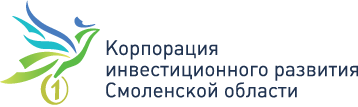 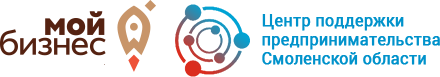 25
Особенности технологического присоединения к электрическим сетям
Лица, указанные в абзаце первом пункта 34 настоящих Правил, вправе представить в сетевую организацию, к объектам которой непосредственно технологически присоединены соответствующие энергопринимающие устройства, заявление о намерении перераспределить максимальную мощность принадлежащих им энергопринимающих устройств в пользу иных лиц.
В заявлении должны быть указаны следующие сведения:
наименование лица, которое намеревается осуществить перераспределение максимальной мощности принадлежащих ему энергопринимающих устройств, и его контактные данные;
место нахождения энергопринимающих устройств указанного лица;
объем планируемой к перераспределению максимальной мощности.
К заявлению прилагаются:
копия акта об осуществлении технологического присоединения или иных документов, подтверждающих объем максимальной мощности;
Не допускается снижение объема максимальной мощности собственных энергопринимающих устройств с одновременным перераспределением объема снижения максимальной мощности в пользу иных владельцев от объема максимальной мощности, указанной в документах о технологическом присоединении энергопринимающих устройств, следующими лицами:
а) юридические лица или индивидуальные предприниматели, осуществившие технологическое присоединение энергопринимающих устройств, максимальная мощность которых составляет до 150 кВт включительно (с учетом ранее присоединенных в данной точке присоединения энергопринимающих устройств) по третьей категории надежности;
б) лица, технологическое присоединение которых осуществлено по временной схеме электроснабжения;
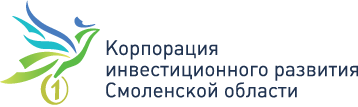 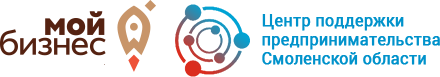 26
Особенности технологического присоединения к электрическим сетям
в) физические лица в отношении энергопринимающих устройств, максимальная мощность которых составляет до 15 кВт включительно;
г) лица, энергопринимающие устройства которых присоединены к объектам электросетевого хозяйства, соответствующим критериям отнесения объектов к единой национальной (общероссийской) электрической сети;
д) лица, не внесшие плату за технологическое присоединение либо внесшие плату за технологическое присоединение не в полном объеме.
Любое лицо, заинтересованное в перераспределении в свою пользу максимальной мощности других лиц, энергопринимающие устройства которых присоединены в установленном порядке к электрическим сетям, вправе при наличии согласия этих лиц обратиться в сетевую организацию, к сетям которой присоединены их энергопринимающие устройства, за расчетом стоимости технологического присоединения посредством перераспределения максимальной мощности (далее - запрос расчета).
Срок осуществления мероприятий по технологическому присоединению энергопринимающих устройств лиц, в пользу которых предполагается перераспределить максимальную мощность, не может превышать 30 дней в случае отсутствия необходимости строительства (реконструкции) объектов электросетевого хозяйства от существующих объектов электросетевого хозяйства сетевой организации до границ участка заявителя и (или) отсутствия необходимости выполнения работ по строительству (реконструкции) объектов электросетевого хозяйства, включенных (подлежащих включению) в инвестиционные программы сетевых организаций (в том числе смежных сетевых организаций), и (или) объектов по производству электрической энергии.
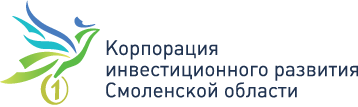 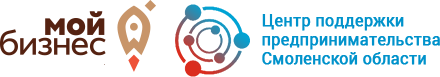 27
Особенности технологического присоединения к электрическим сетям
Срок осуществления мероприятий по технологическому присоединению энергопринимающих устройств лиц, в пользу которых предполагается перераспределить максимальную мощность, при технологическом присоединении таких лиц к электрическим сетям классом напряжения до 20 кВ включительно, если расстояние от существующих электрических сетей необходимого класса напряжения до границ участка, на котором расположены присоединяемые энергопринимающие устройства, составляет не более 300 метров в городах и поселках городского типа и не более 500 метров в сельской местности и если в соответствии с техническими условиями сетевой организации не требуется выполнения работ по строительству (реконструкции) объектов электросетевого хозяйства, включенных (подлежащих включению) в инвестиционные программы сетевых организаций (в том числе смежных сетевых организаций), и (или) объектов по производству электрической энергии, за исключением работ по строительству объектов электросетевого хозяйства от существующих объектов электросетевого хозяйства сетевой организации до присоединяемых энергопринимающих устройств потребителя и (или) объектов электроэнергетики, не может превышать:
120 дней - для заявителей, максимальная мощность энергопринимающих устройств которых составляет до 670 кВт;
1 год - для заявителей, максимальная мощность энергопринимающих устройств которых составляет свыше 670 кВт.
В случае если перераспределение мощности осуществляется в пределах действия одного центра питания лицом, ранее присоединенным к электрическим сетям, в пользу лица, ранее присоединенного к электрическим сетям, срок осуществления сетевой организацией мероприятий по технологическому присоединению не может превышать 30 дней.
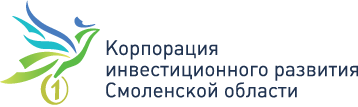 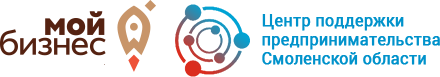 28
Особенности технологического присоединения к электрическим сетям
Особенности временного технологического присоединения
Временным технологическим присоединением является технологическое присоединение энергопринимающих устройств по третьей категории надежности электроснабжения на уровне напряжения ниже 35 кВ, осуществляемое на ограниченный период времени для обеспечения электроснабжения энергопринимающих устройств. Временное технологическое присоединение, а также заключение и исполнение договоров об осуществлении временного технологического присоединения, на основании которых оно производится, осуществляется в соответствии с предусмотренным настоящими Правилами общим порядком технологического присоединения с учетом особенностей, установленных в настоящем разделе.
Для осуществления временного технологического присоединения необходимо одновременное соблюдение следующих условий:
а) наличие у заявителя заключенного с сетевой организацией договора (за исключением случаев, когда энергопринимающие устройства являются передвижными и имеют максимальную мощность до 150 кВт включительно);
б) временное технологическое присоединение осуществляется для электроснабжения энергопринимающих устройств по третьей категории надежности электроснабжения.
Не допускается обеспечение электроснабжения введенных в эксплуатацию объектов капитального строительства с использованием энергопринимающих устройств, присоединенных по временной схеме электроснабжения для обеспечения работ по строительству, реконструкции или капитальному ремонту объектов капитального строительства.
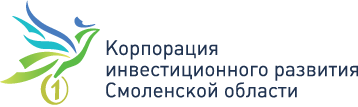 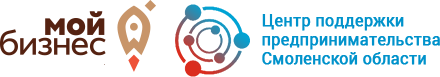 29
Особенности технологического присоединения к электрическим сетям
При временном технологическом присоединении заявителем самостоятельно обеспечивается проведение мероприятий по возведению новых объектов электросетевого хозяйства от существующих объектов электросетевого хозяйства сетевой организации до присоединяемых энергопринимающих устройств. При этом сетевая организация обязана обеспечить техническую подготовку соответствующих объектов электросетевого хозяйства для временного технологического присоединения.
Электроснабжение энергопринимающих устройств, технологическое присоединение которых осуществлено по временной схеме электроснабжения, осуществляется:
а) до наступления срока технологического присоединения с применением постоянной схемы электроснабжения, установленного договором. Если в соответствии с договором мероприятия по технологическому присоединению реализуются поэтапно, энергоснабжение энергопринимающих устройств по временной схеме электроснабжения осуществляется до завершения того из этапов, на котором будет обеспечена возможность электроснабжения таких энергопринимающих устройств с применением постоянной схемы электроснабжения на объем максимальной мощности, указанный в заявке, направляемой заявителем в целях временного технологического присоединения;
б) в случаях, когда энергопринимающие устройства являются передвижными и имеют максимальную мощность до 150 кВт включительно, - на срок до 12 месяцев.
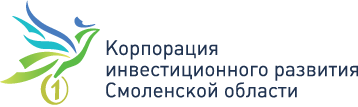 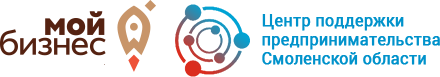 30
Особенности технологического присоединения к электрическим сетям
Восстановление и переоформление документов
о технологическом присоединении
Восстановление (переоформление) документов о технологическом присоединении осуществляется в случае обращения в сетевую организацию потребителей электрической энергии с заявлением на восстановление (переоформление) документов о технологическом присоединении (далее - заявление о переоформлении документов).
Заявитель в рамках договора (в период его действия), собственник или иной законный владелец ранее присоединенных энергопринимающих устройств (далее - лицо, обратившееся с заявлением о переоформлении документов) вправе обратиться в сетевую организацию лично или через представителя с заявлением о переоформлении документов в следующих случаях:
а) восстановление утраченных документов о технологическом присоединении;
б) переоформление документов о технологическом присоединении с целью указания в них информации о максимальной мощности энергопринимающих устройств;
в) переоформление документов о технологическом присоединении в связи со сменой собственника или иного законного владельца ранее присоединенных энергопринимающих устройств;
г) наступление иных обстоятельств, требующих внесения изменений в документы о технологическом присоединении, в том числе связанных с опосредованным присоединением.
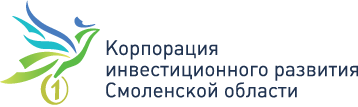 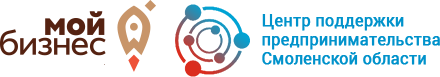 31
Особенности технологического присоединения к электрическим сетям
Сетевая организация не позднее 7 дней со дня получения заявления о переоформлении документов, в том числе по причине перехода права собственности на объект капитального строительства (нежилое помещение в таком объекте капитального строительства) и (или) земельный участок, на котором расположены (будут располагаться) объекты заявителя, либо перехода права собственности или иного предусмотренного законом права на энергопринимающие устройства, выдает в период действия договора дубликаты ранее выданных технических условий или технические условия, оформленные на нового собственника (законного владельца) объекта капитального строительства (земельного участка, энергопринимающего устройства), с обязательным направлением копий в адрес субъекта розничного рынка, указанного в заявке, а в случае смены собственника (законного владельца) ранее присоединенных энергопринимающих устройств - технические условия, оформленные на нового собственника (законного владельца) ранее присоединенных энергопринимающих устройств.
Срок восстановления акта об осуществлении технологического присоединения исчисляется со дня представления в сетевую организацию заявления о переоформлении документов и не может превышать 15 дней (в случае если технические условия подлежат согласованию с субъектом оперативно-диспетчерского управления, указанный срок не может превышать 30 дней).
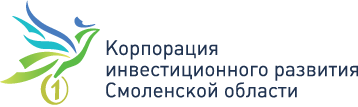 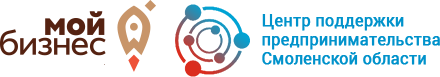 32
Особенности технологического присоединения к электрическим сетям
Постановление Департамента Смоленской области по энергетике, энергоэффективности, тарифной политике №358 от 28.12.20018.
В соответствии с Федеральным законом от 26.03.2003 № 35-ФЗ «Об электроэнергетике», постановлениями Правительства Российской Федерации от 29.12.2011 № 1178 «О ценообразовании в области регулируемых цен (тарифов) в электроэнергетике», от 27.12.2004 № 861 «Об утверждении Правил недискриминационного доступа к услугам по передаче электрической энергии и оказания этих услуг, Правил недискриминационного доступа к услугам по оперативно-диспетчерскому управлению в электроэнергетике и оказания этих услуг, Правил недискриминационного доступа к услугам администратора торговой системы оптового рынка и оказания этих услуг и Правил технологического присоединения энергопринимающих устройств потребителей электрической энергии, объектов по производству электрической энергии, а также объектов электросетевого хозяйства, принадлежащих сетевым организациям и иным лицам, к
электрическим сетям», Положением о Департаменте Смоленской области по энергетике, энергоэффективности, тарифной политике, утвержденным постановлением Администрации Смоленской области от 09.07.2012 № 432, на основании обращений и представленных материалов публичного акционерного общества «МРСК Центра» (на территории Смоленской области), государственного унитарного предприятия города Москвы «Литейно-прокатный завод»
(производственный комплекс г. Ярцево), акционерного общество «ЭлС», «Желдорэнерго» - филиала общества с ограниченной ответственностью «ЭНЕРГОПРОМСБЫТ», общества с ограниченной ответственностью «Прогрессплюс», филиала «Волго - Вятский» акционерного общества «Оборонэнерго», общества с ограниченной ответственностью «Электросеть-Смоленск»,
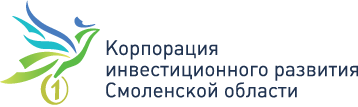 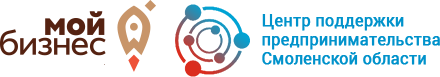 33
Особенности технологического присоединения к электрическим сетям
общества с ограниченной ответственностью «Электро-Сетевая Компания «Энерго», общества с ограниченной ответственностью «Промэнергосеть», общества с ограниченной ответственностью «Горэлектро», общества с ограниченной ответственностью «Электро», заключений Экспертного совета Департамента Смоленской области по энергетике, энергоэффективности, тарифной политике от 27.12.2018 № 371/1-371/11.
Департамент Смоленской области по энергетике, энергоэффективности,
тарифной политике п о с т а н о в л я е т :
1. Установить стандартизированные тарифные ставки для определения платы за технологическое присоединение к электрическим сетям на покрытие расходов территориальных сетевых организаций Смоленской области без учета затрат на строительство объектов электросетевого хозяйства на территории Смоленской области в соответствии с приложением 1.
2. Установить стандартизированные тарифные ставки для определения платы за технологическое присоединение к электрическим сетям на покрытие расходов территориальных сетевых организаций Смоленской области, связанных со строительством объектов электросетевого хозяйства на территории Смоленской области, в соответствии с приложением 2.
3. Установить ставки за единицу максимальной мощности для определения платы за технологическое присоединение к электрическим сетям территориальных сетевых организаций на территории Смоленской области с разбивкой по каждому мероприятию в соответствии с приложением 3.
4. Установить формулу платы за технологическое присоединение в соответствии с приложением 4.
5. Настоящее постановление вступает в силу с 1 января 2019 года и действует по 31 декабря 2019г.
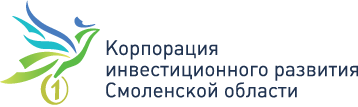 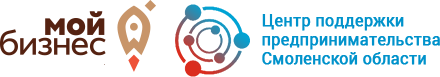 34
Особенности технологического присоединения к электрическим сетям
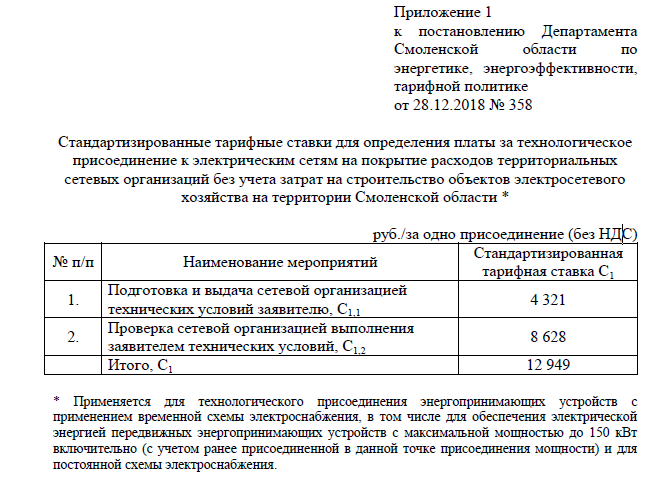 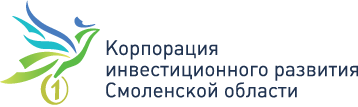 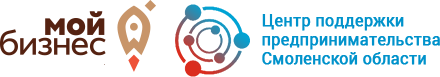 35
Особенности технологического присоединения к электрическим сетям
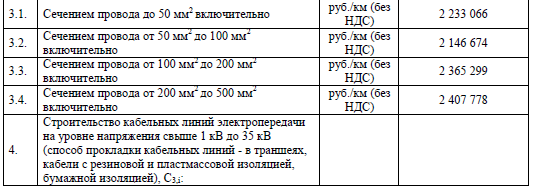 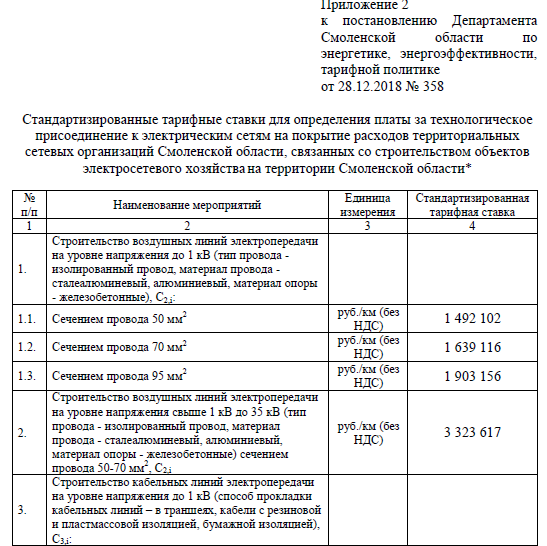 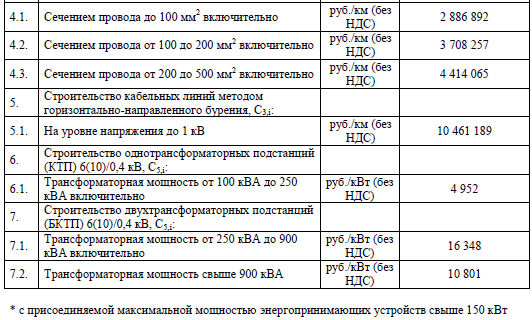 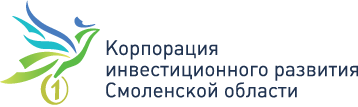 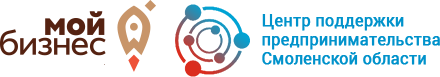 36
Особенности технологического присоединения к электрическим сетям
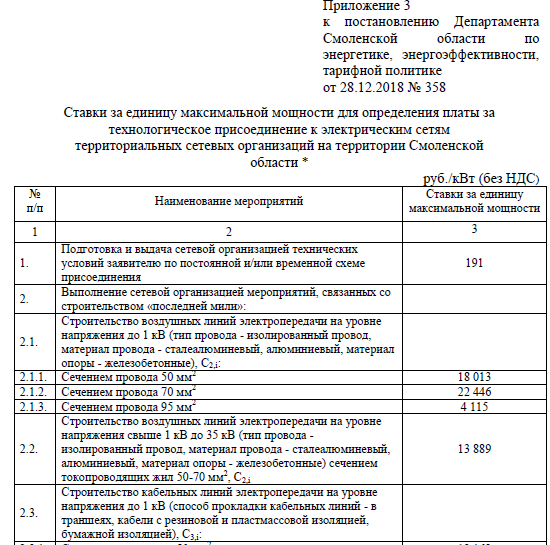 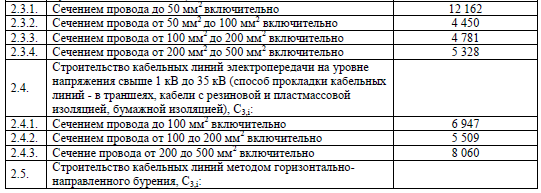 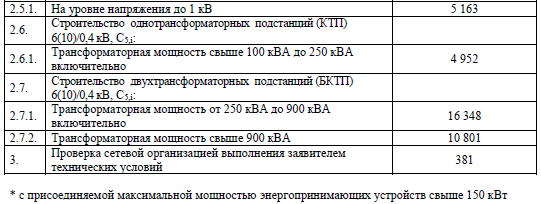 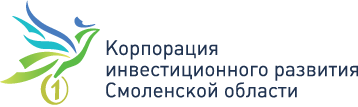 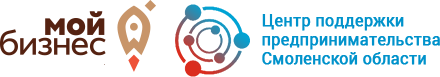 37
Особенности технологического присоединения к электрическим сетям
Приказ Федеральной Антимонопольной Службы №1135/17 от 29.08.2017
«Об утверждении методических указаний по определению размера платы
за технологическое присоединение к электрическим сетям»
Лицо, которое имеет намерение осуществить технологическое присоединение к электрическим сетям, вправе самостоятельно выбрать вид ставки платы за технологическое присоединение при условии, что расстояние от границ участка Заявителя до объектов электросетевого хозяйства на уровне напряжения до 20 кВ включительно необходимого Заявителю класса напряжения сетевой организации, в которую подана заявка, составляет менее 10 км, и максимальная мощность присоединяемых энергопринимающих устройств составляет менее 670 кВт. Выбор ставки платы осуществляется Заявителем на стадии заключения договора об осуществлении технологического присоединения.
В случае, если Заявитель не выбрал вид ставки, сетевая организация вправе самостоятельно выбрать ставку и произвести расчет размера платы за технологическое присоединение.
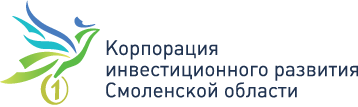 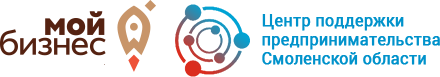 38
Контакты
ООО «Корпорация инвестиционного развития Смоленской области»
Константинова Людмила Сергеевна

Аналитик инвестиционных проектов финансовой службы
kostantinova@smolinvest.com
Тел. (4812) 77-00-22
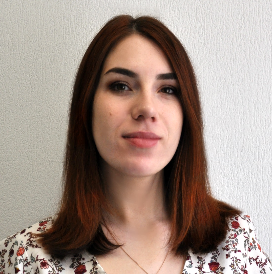 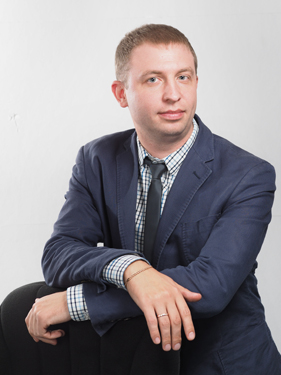 Куличков Андрей Александрович

Генеральный директор
kulichkov@smolinvest.com
Тел. (4812) 77-00-22
Адрес: 214014, Смоленская область, г. Смоленск, ул. Энгельса, 23
E-mail:  smolregion67@yandex.ru
АНО «Центр поддержки предпринимательства Смоленской области»
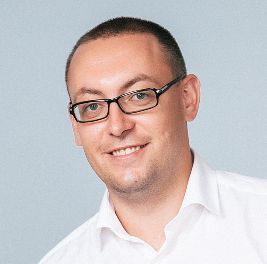 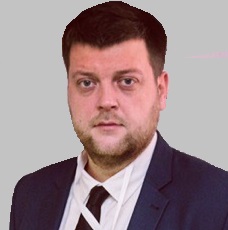 Шапкин Сергей Александрович

Генеральный директор
shapkin@cpp67.ru
Тел. +7 (910) 113-47-80
Криль Владимир Леонидович

Зам. генерального директора
krill@cpp67.ru
Тел. +7 (906) 518-75-73
Адрес: Смоленск, ул. Б. Советская, д. 4а, офис 304
E-mail:  info@cpp67.ru
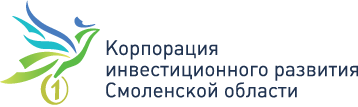 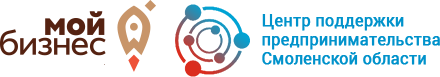 39